Tervetuloa ryhmään!
1. tapaaminen






Nainen 45+ hanke
1. tapaaminen
    - motivoituminen muutokseen
2. tapaaminen
    - ravitsemus
3. tapaaminen
    - syöminen säätelykeinona
    - tunnesyöminen
4. tapaaminen
    - liikunta
    - uni
5. tapaaminen
    - tulevan suunnitteleminen
Tavoitteena on saada tukea ja työkaluja omaan painonhallintaan, tulla tietoiseksi omista tottumuksista ja ryhtyä muutokseen, panostaa itseen
Laihtuminen tapahtuu 
terveellisesti syöden
liikkuen  tavalla, joka itsestä hyvältä tuntuu
itsestä huolehtien
tukea saat tapaamisissa käydyistä keskusteluista ja harjoitustehtävistä, jaetusta kirjallisesta materiaalista sekä ryhmän vertaistuesta
ryhmässä puhutut asiat säilyvät ryhmässä
Mitä odotat tältä ryhmältä?
Voit esitellä itsesi ja kertoa odotuksiasi.
Avaimia elämäntapamuutoksessa onnistumiseen
Keskittyminen ensisijaisesti elämäntapoihin ja hyvään oloon
Muutoksen pohjana  itsestä välittäminen
Hyvän lisääminen ruokavalioon
Muutokselle aikaa ja voimavaroja
Muutoksen ulottaminen elämän eri osa-alueille; elämän laajamittainen tarkasteleminen
Miksi asia x on sinulle tärkeä?
Mitä hyvää siihen panostaminen tuo tullessaan?
Onnistumiset ruokkivat motivaatiota
Muista se, mihin olet aiemmin pystynyt
Seuraa kehitystäsi  huomaa, ja talleta esimerkiksi muistiinpanoina tai valokuvina talteen se, missä onnistut
Minkä pelkäät muodostuvan esteeksi? Miten voisit tukea itseäsi esteen ilmaantuessa?
Mikä auttaa sinua sitoutumaan muutokseen?
Tavat rutinoituvat toisintamalla. Ensimmäiset askeleet ovat niitä työläimpiä ja merkityksellisimpiä.
Pienillä valinnoilla on toisinnettuna suuri vaikutus. On tärkeää, että askelmasi ovat tässä kohdin sopivankokoisia sinulle – sellaisia, että pystyt ne ottamaan.

Mistä haluat lähteä liikkeelle?
Ota ensimmäinen askel.
Muutoksen on tärkeää olla omien arvojen mukainen 
 millä tavoin muutos on linjassa arvojesi kanssa?
Keskustelu sähköpostitse lähetetyn kyselyn pohjalta
Mistä ruokavaliomuutoksesta olisi sinun kohdallasi tärkeintä tai helpointa aloittaa?
Mihin konkreettiseen muutokseen haluat keskittyä seuraavan viikon ajan?
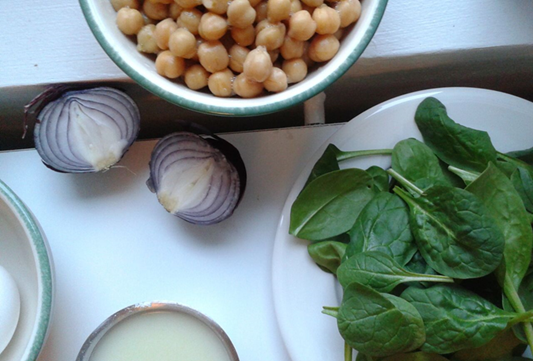 Arvio energian tarpeestasi ja ohjeistus ruokapäiväkirjan pitämiseen
Apuna energiantarpeen arvioimisessa: https://sydan.fi/fakta/laske-energiantarpeesi/
Tärkeää on muistaa, että energian tarvetta et voi laskukaavalla arvioida tarkasti, mutta arvion energian tarpeestasi voit sen avulla saada

Tehtävä kotiin: kirjaa syömisesi ja juomisesi ylös vähintään yhden tavanomaisen päivän ajalta: https://fineli.fi/fineli/fi/index
Hyvä olosi ja jaksamisesi on kaikista tärkeintä. Kuuntele kehoasi ja huolehdi siitä.

Kuulostele, milloin kehosi on aterioidessasi kylläinen. Kiitä, ja lopeta silloin. Kunnioita myös nälkääsi. Ei ole tarpeen elää hurjassa nälässä.
Minkälainen olo sinulla on erilaisten aterioiden jälkeen?
Tehtävänä ennen seuraavaa tapaamista:

1. Panosta valitsemaasi tavoitteeseen tai toiveeseen
2. Pidä ruokapäiväkirjaa joko käsin tai Fineli.fi -sivuston Ruokapäiväkirja-osiossa
Albertinkatu 18 A
PL 365
90101 Oulu

http://www.odl.fi/nainen45